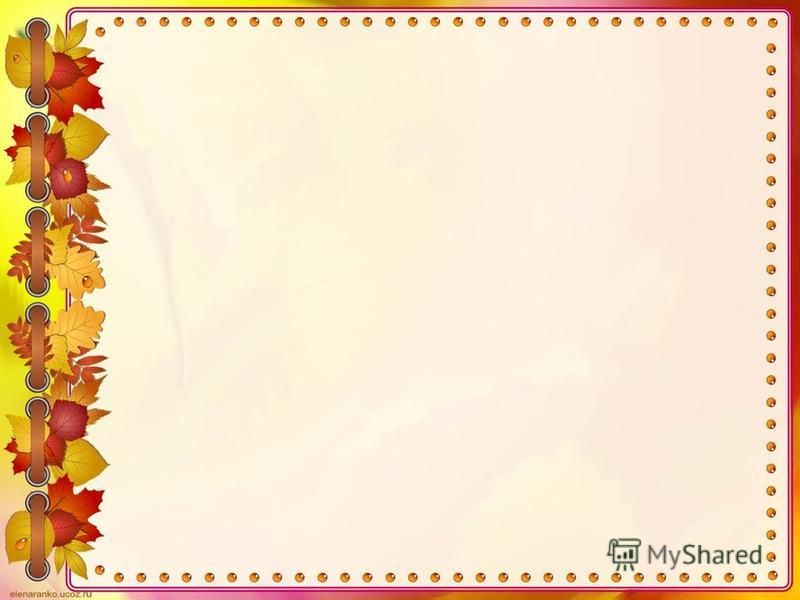 Развитие творческих способностей в рамках внеурочной деятельности
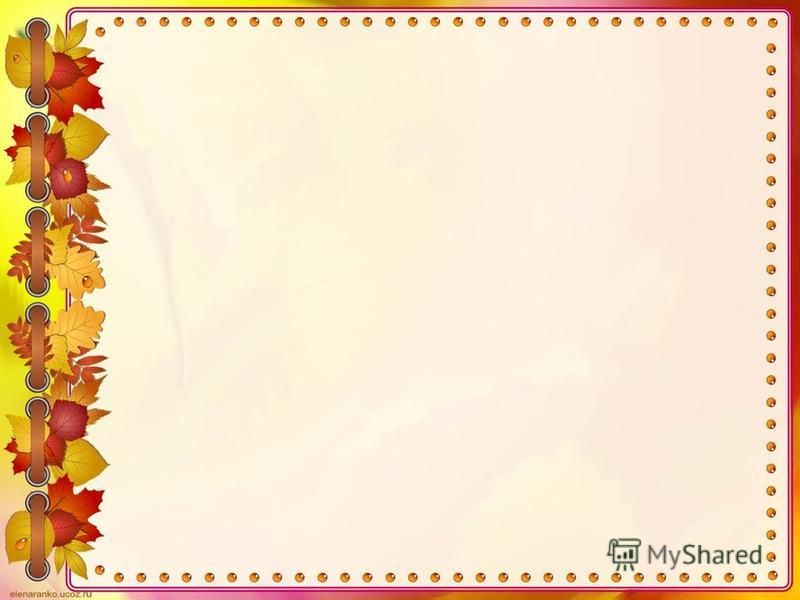 «В душе каждого ребенка есть невидимые струны. Если тронуть их умелой рукой, они красиво зазвучат»
В.А. Сухомлинский
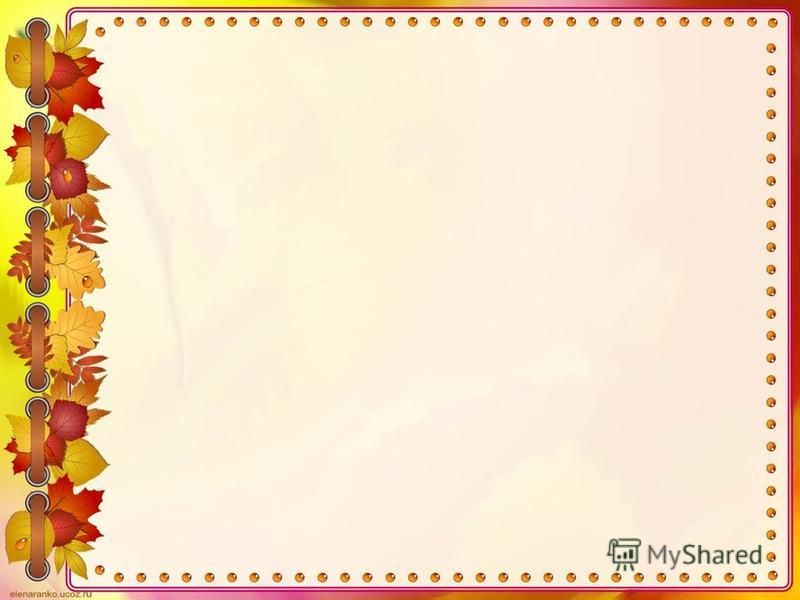 Способности человека можно представить в виде дерева:
корни — природные задатки человека;
•ствол — общие способности; 
•ветви — специальные способности, в том числе и творческие.
   Чем больше ветвей, тем дерево мощней, пышней и ветвистее его крона!
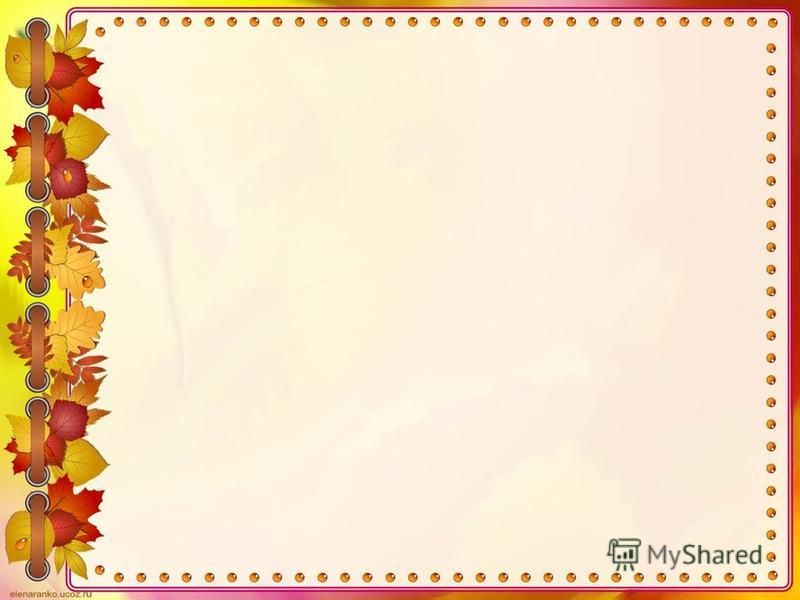 Условия эффективного развития творческих способностей  младшего школьника
Создаются ситуации выбора, процесс обучения включает задания, которые выполняются с учетом воображения;
Организуется сотворчество в детском коллективе с целью проявления  и развития творческих способностей каждого;
Используются технологии
       развития творческого мышления
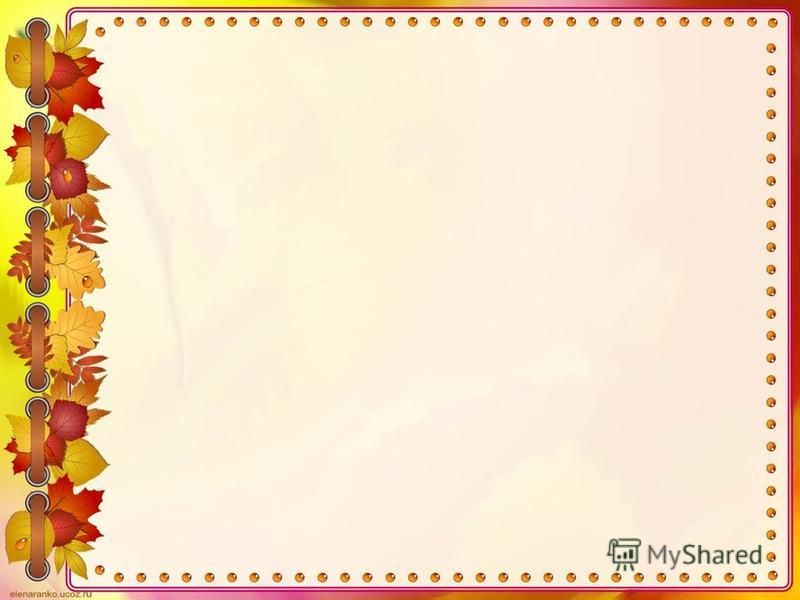 Основные методы моей работы :
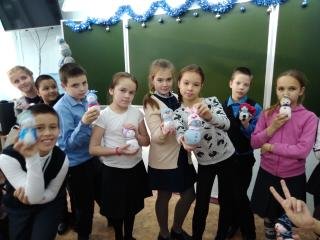 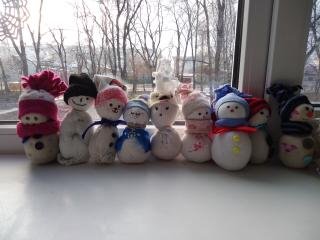 Моделирование и конструирование
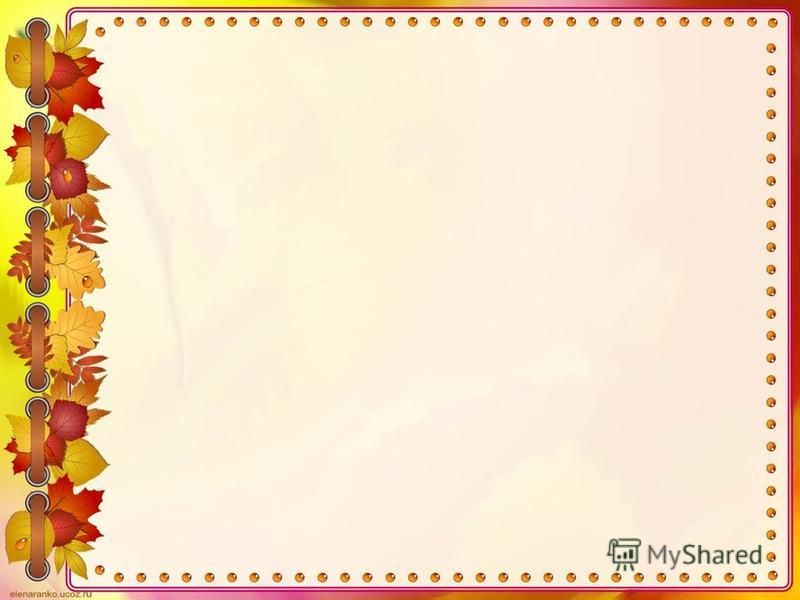 Связь теории с практикой -решение творческих задач в индивидуальной и коллективной форме.
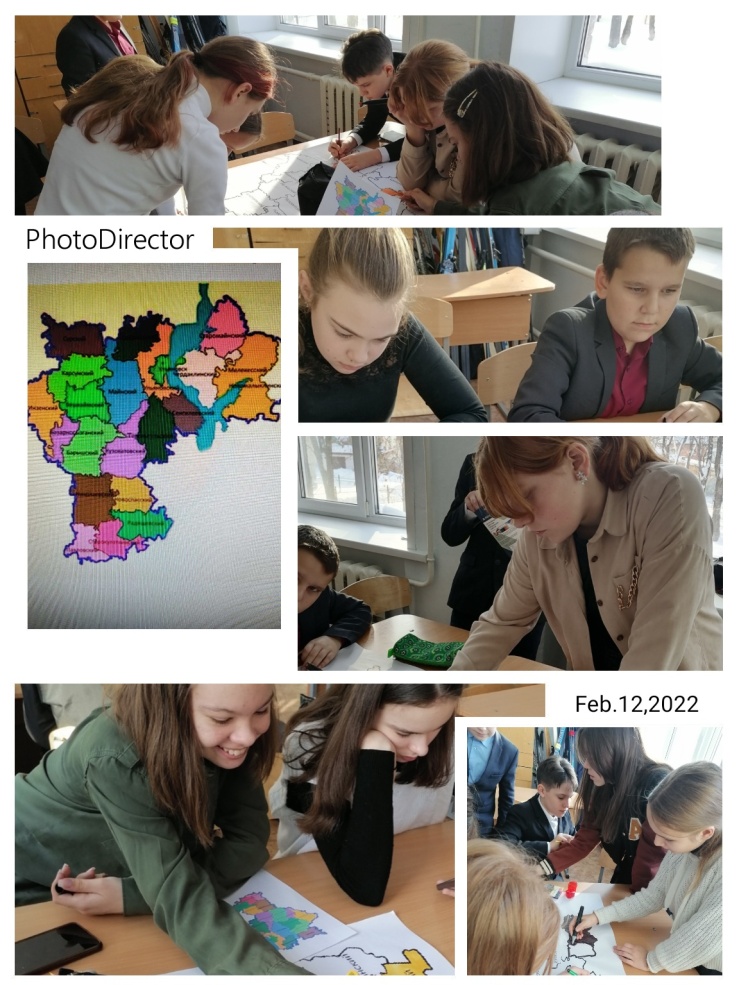 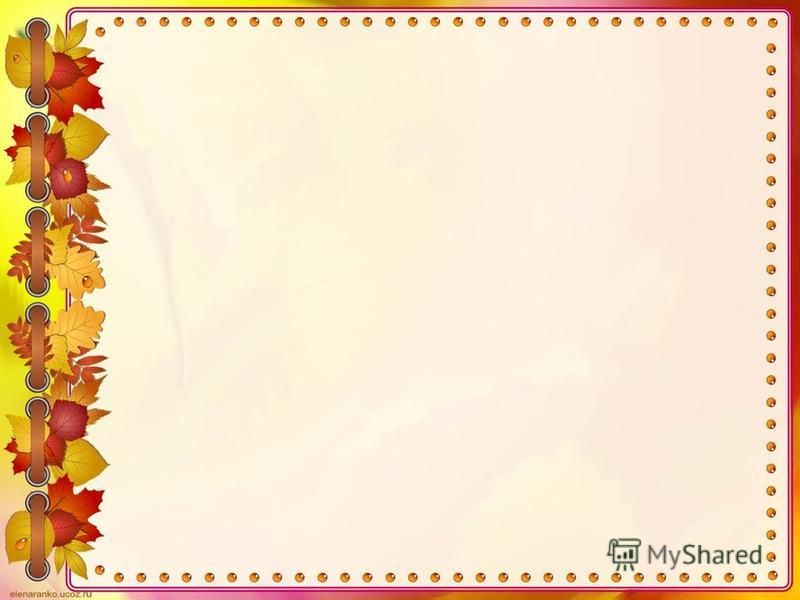 Объяснительно –наглядный  метод. Этот метод включает в себя применение ИКТ.
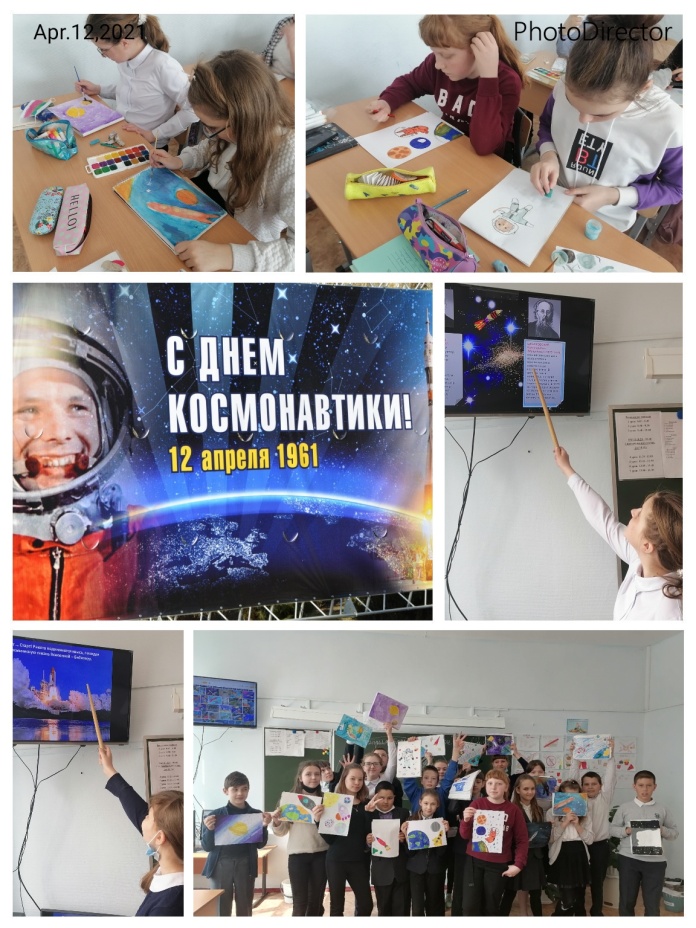 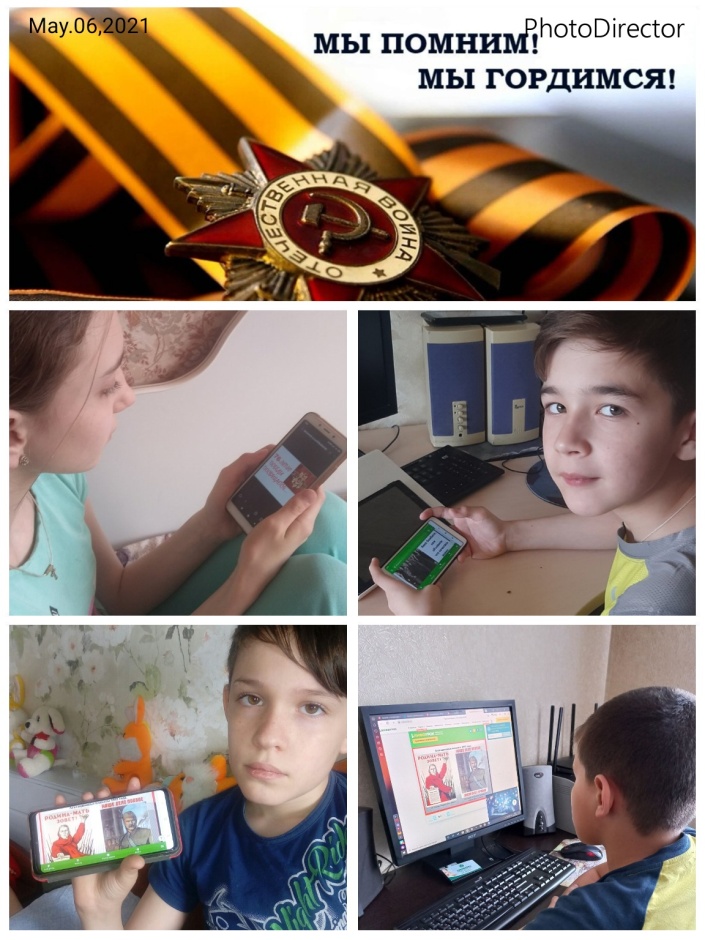 Метод проектов и исследовательской деятельности.
ПРОЕКТ «У нашей школы юбилей»
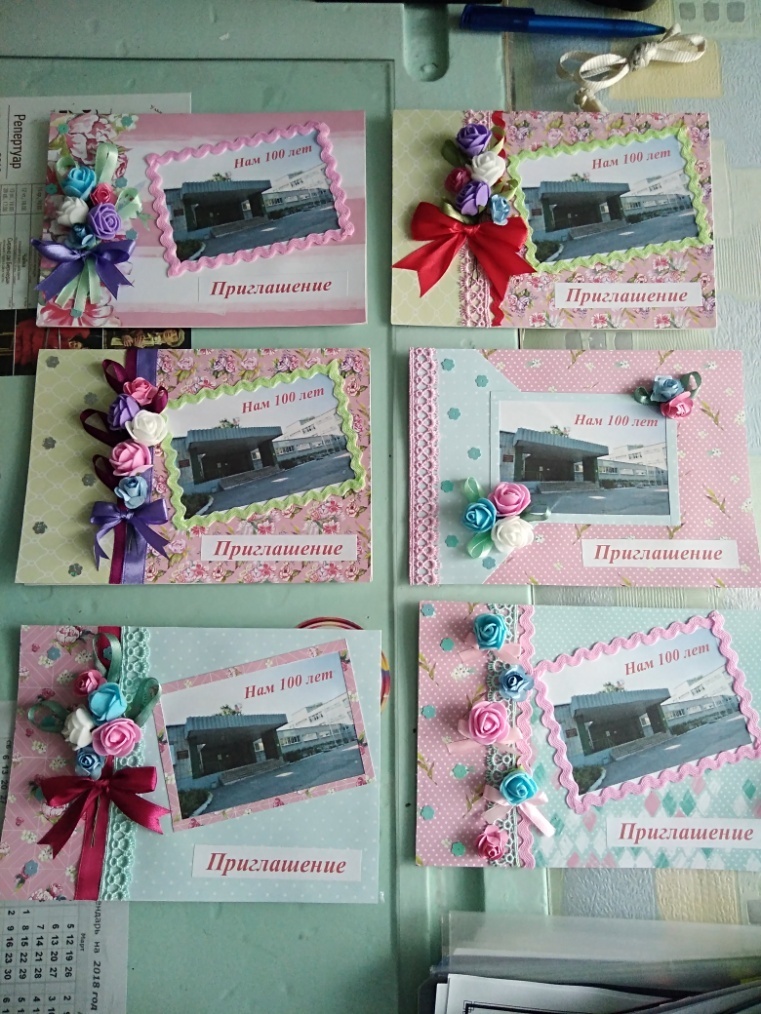 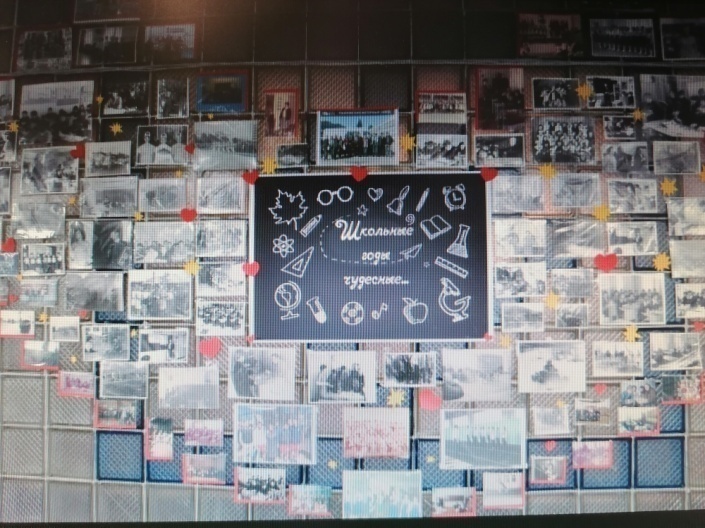 ПРОЕКТ «Украшение школы к Новому году»
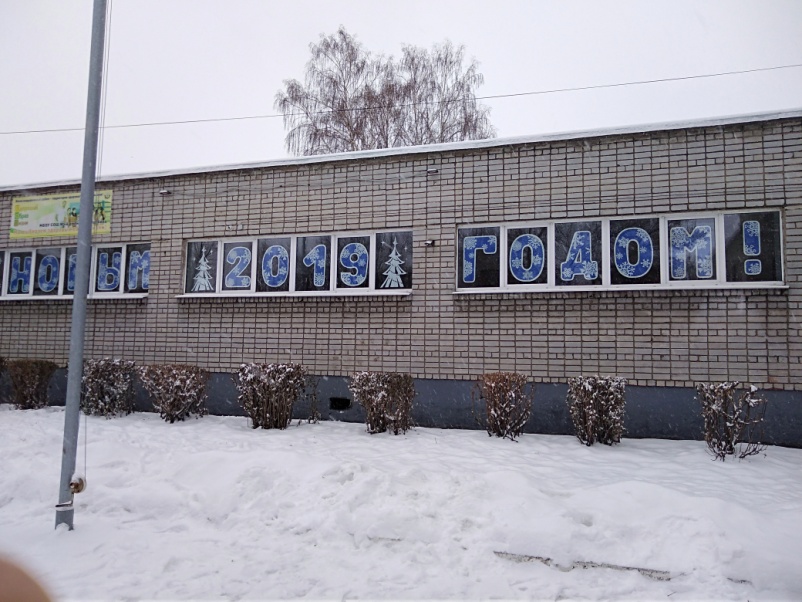 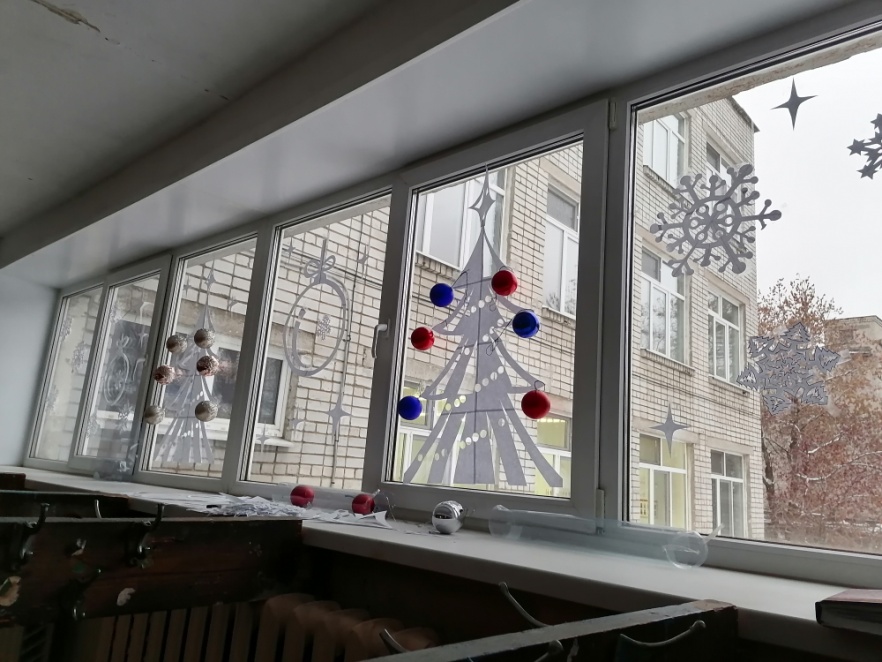 ПРОЕКТ «Украшение школы к Новому году»
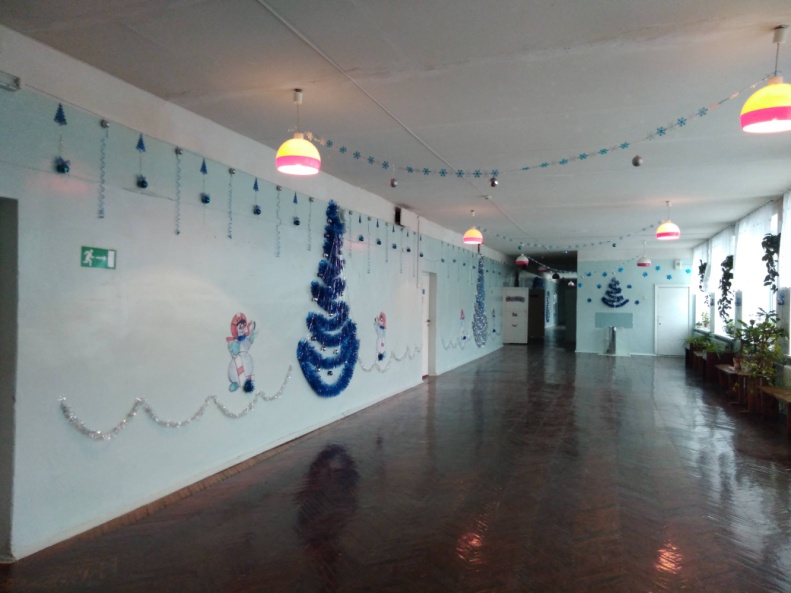 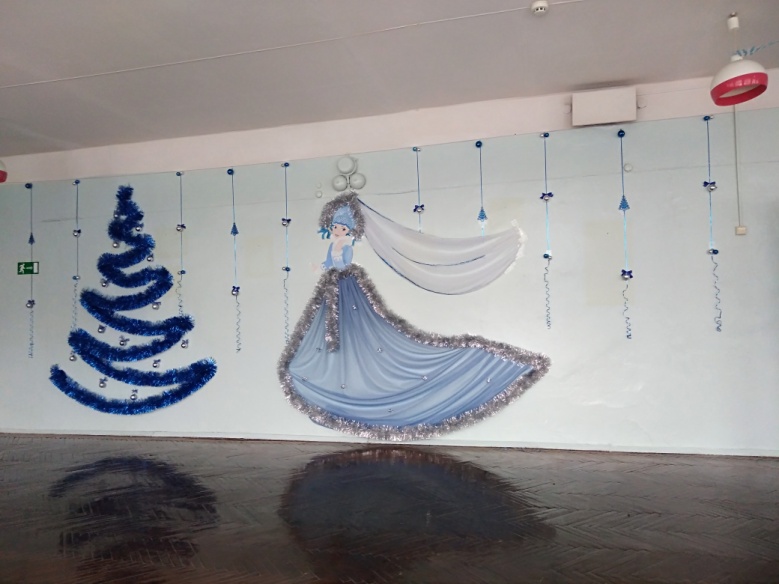 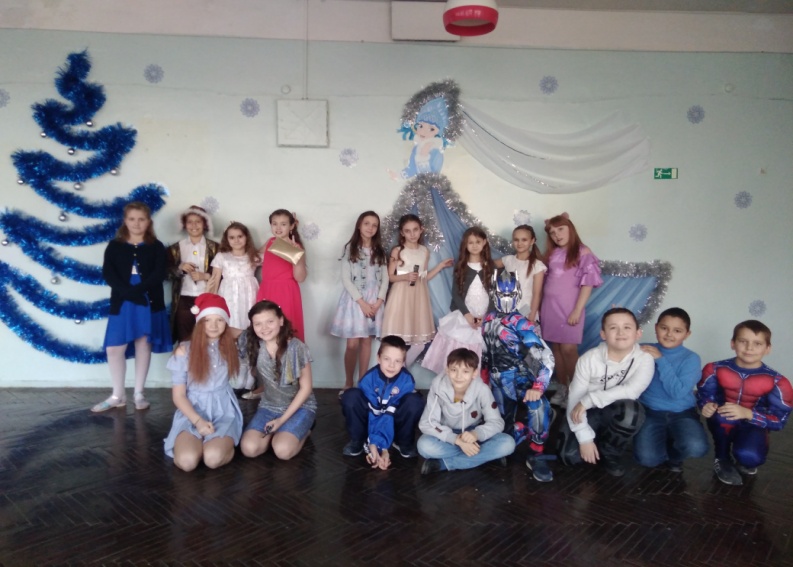 ПРОЕКТ «Окна Победы»
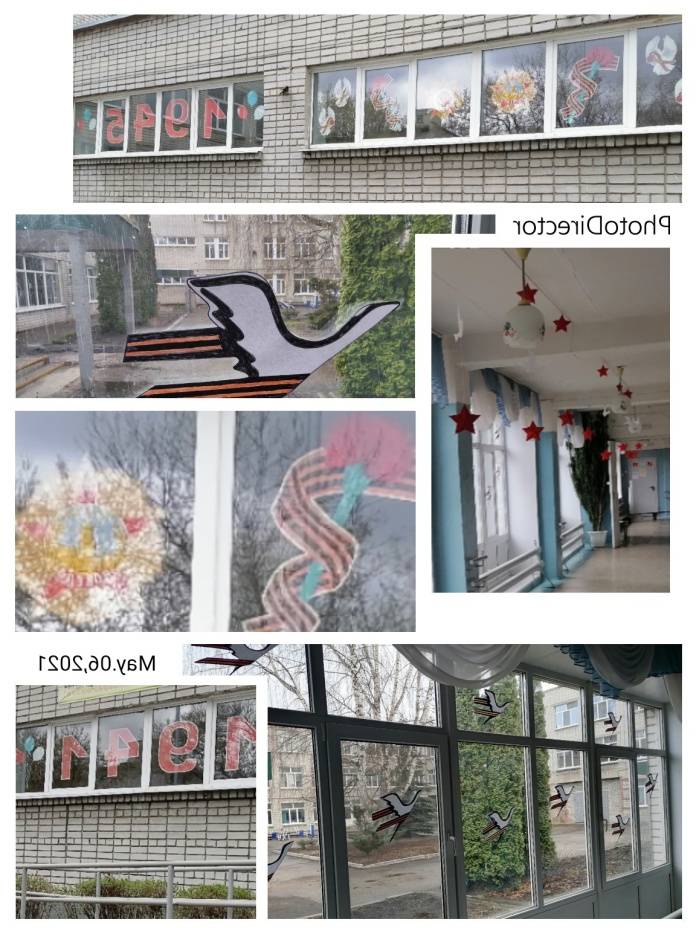 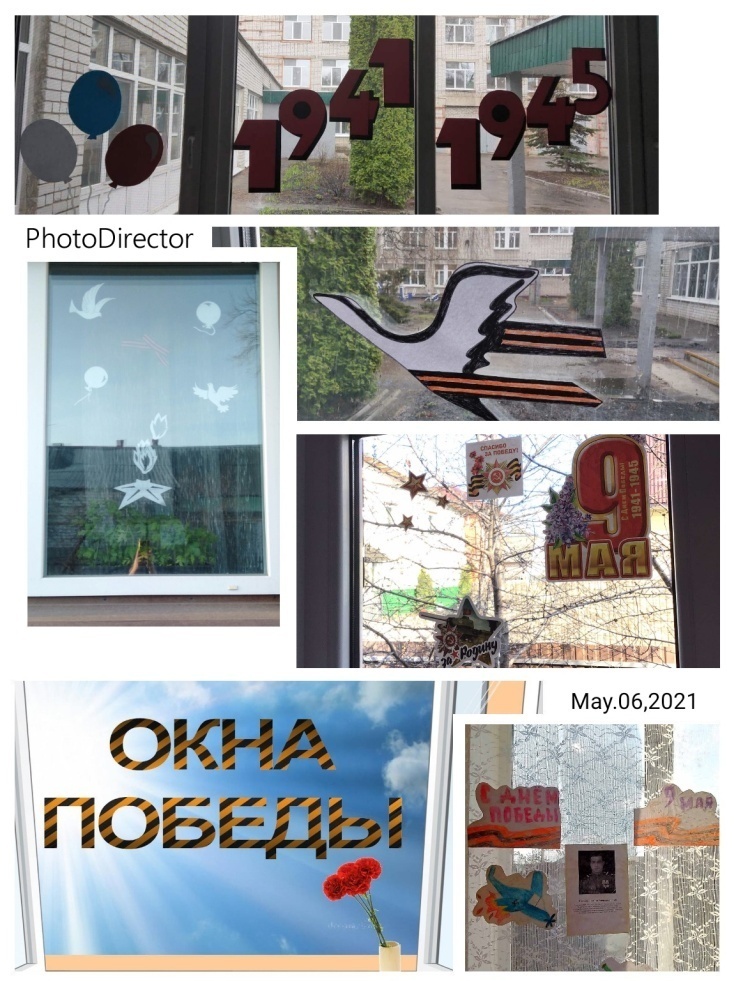 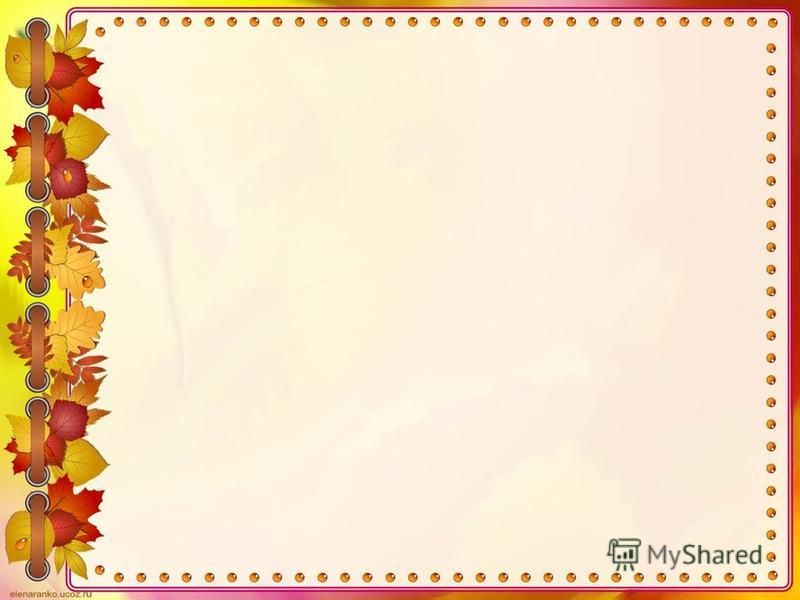 ПРОЕКТ «Поздравительная открытка»День пожилого человека
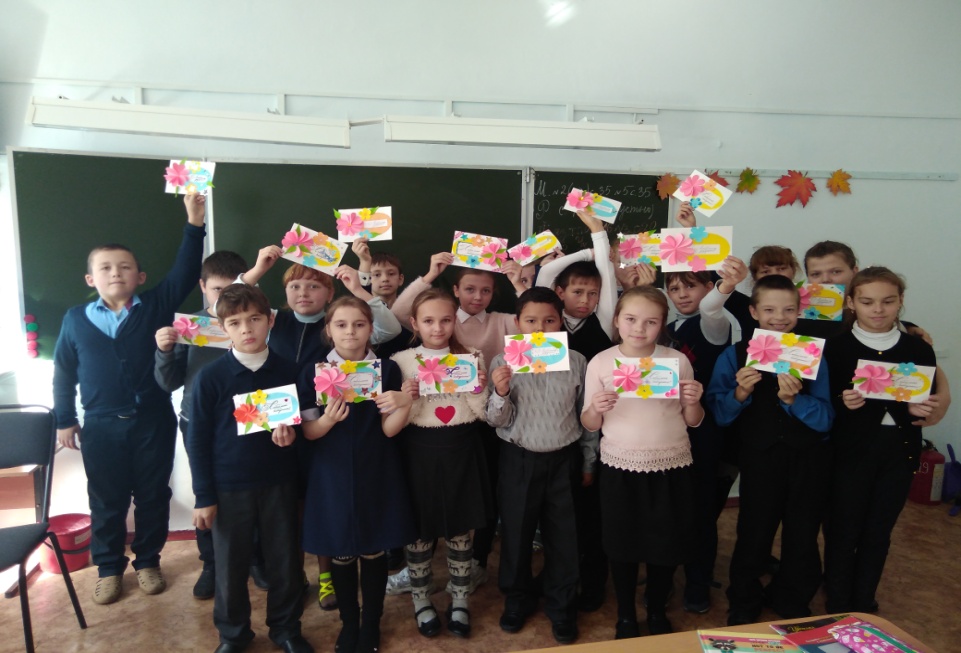 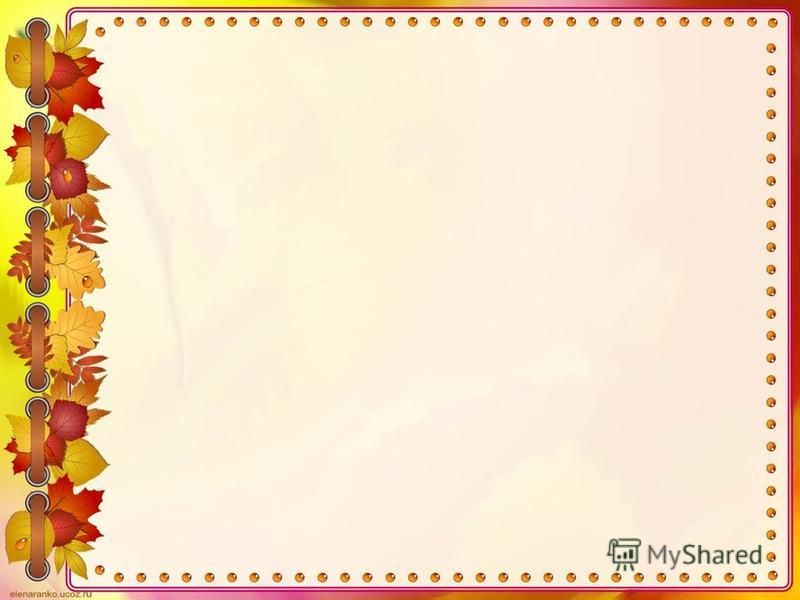 ПРОЕКТ «Поздравительная открытка»День Матери
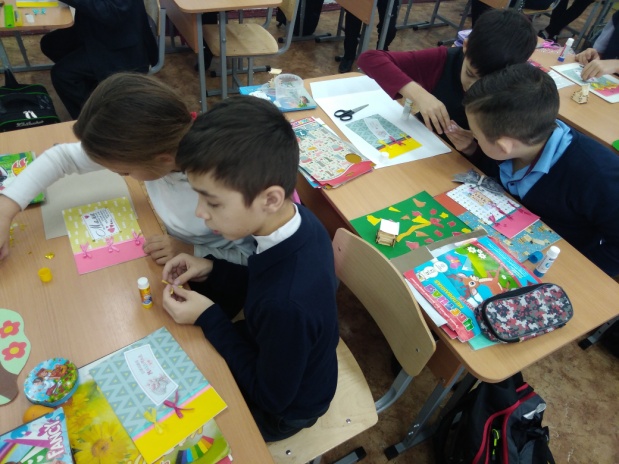 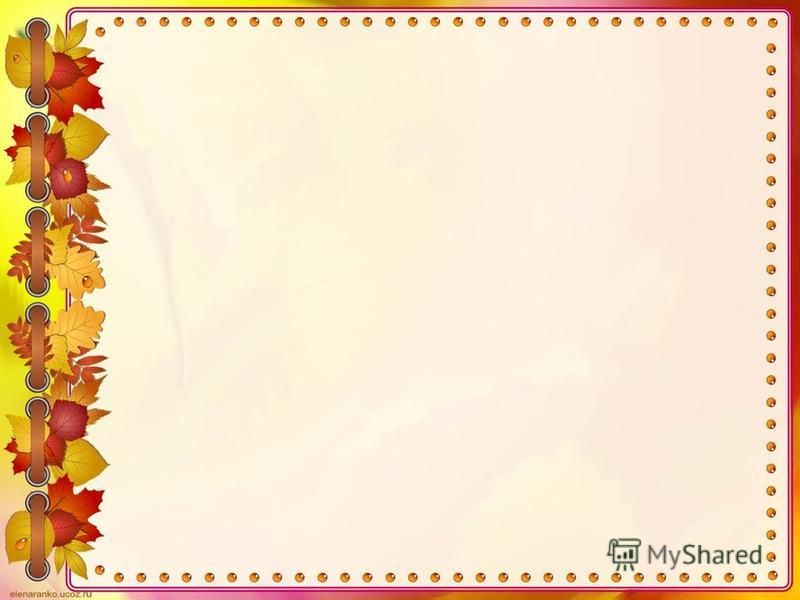 ПРОЕКТ «Поздравительная открытка»Новый год
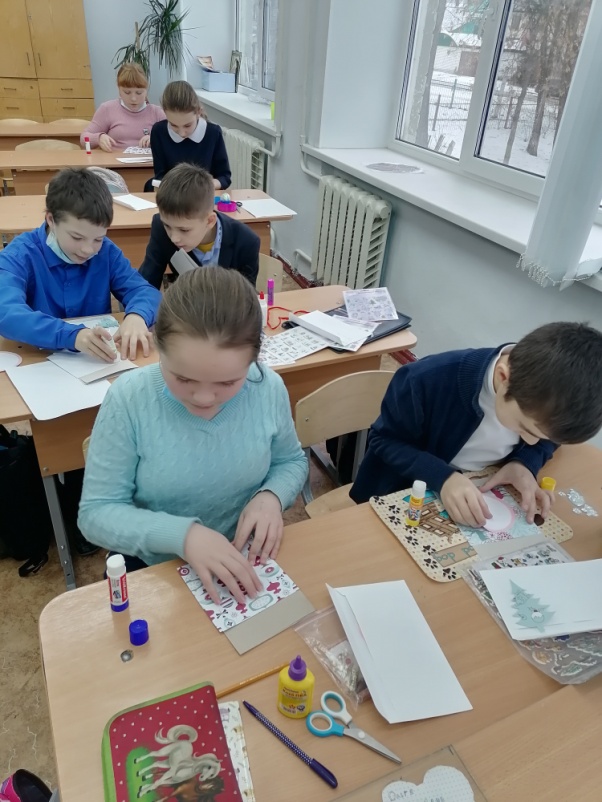 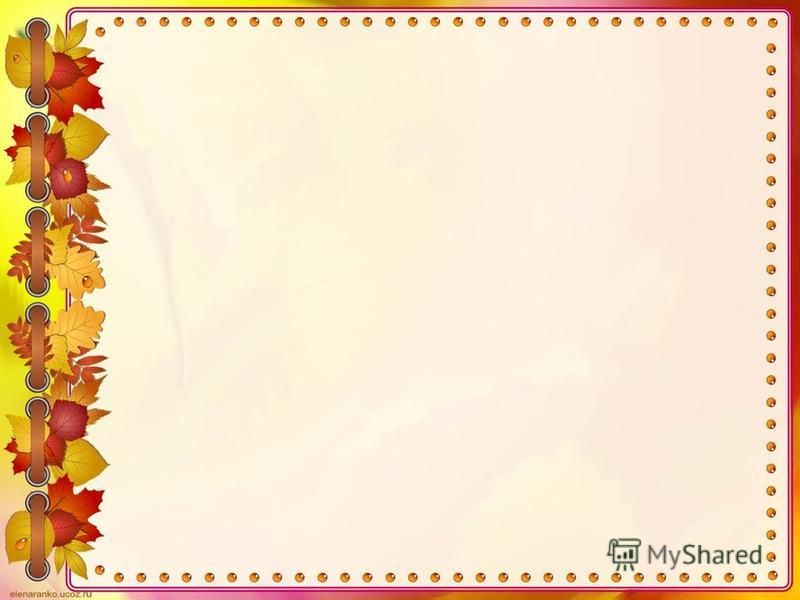 Новый год
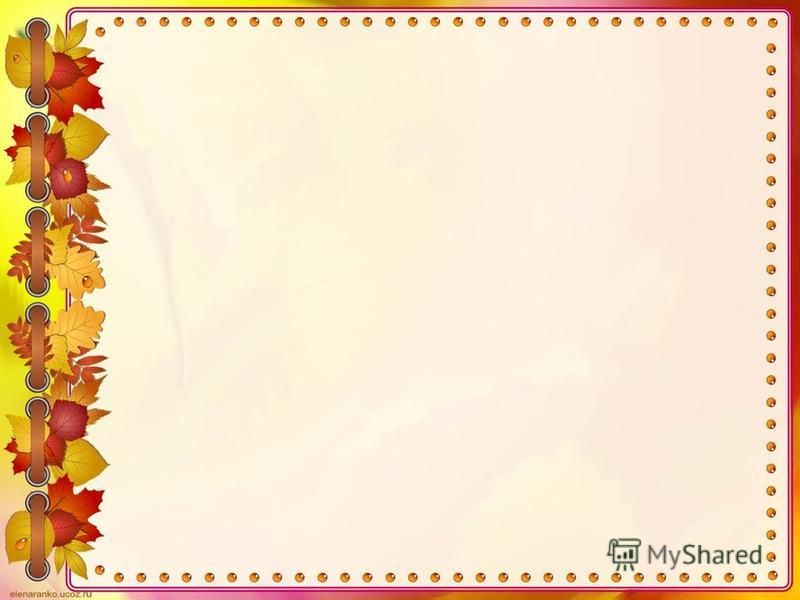 ПРОЕКТ «Поздравительная открытка»23 Февраля
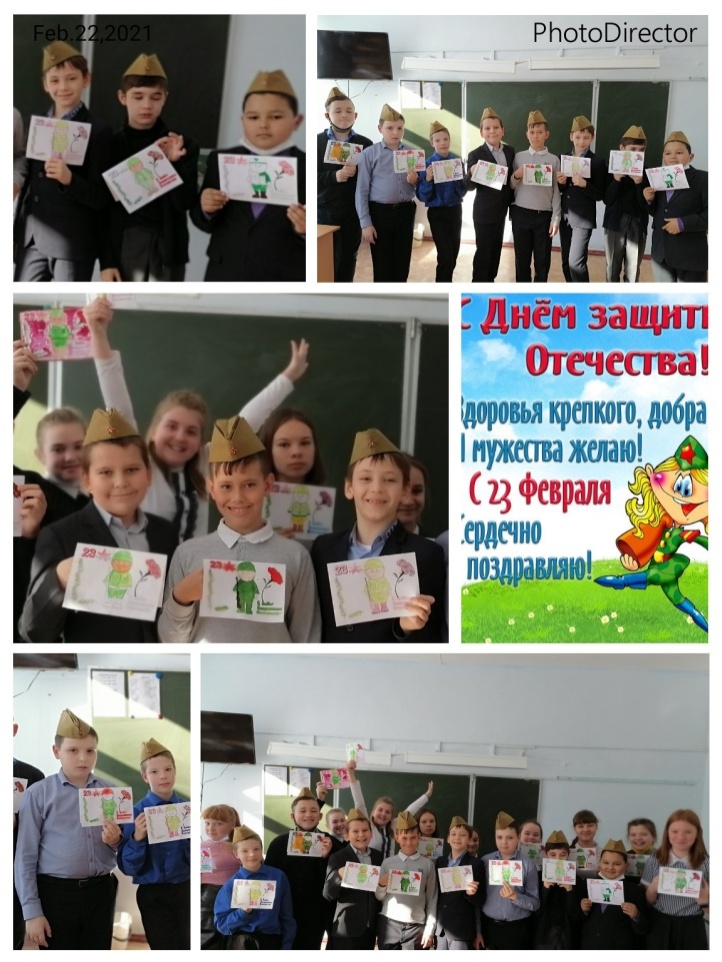 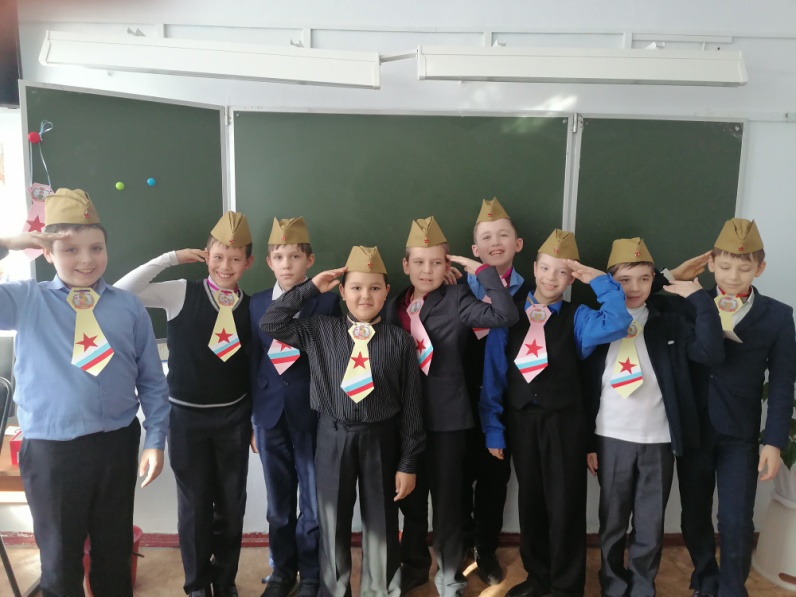 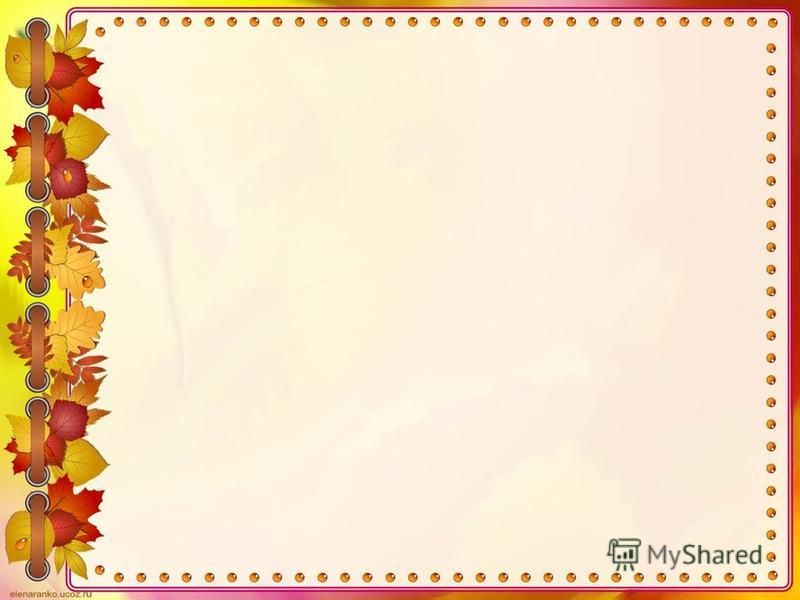 ПРОЕКТ «Поздравительная открытка»8 Марта
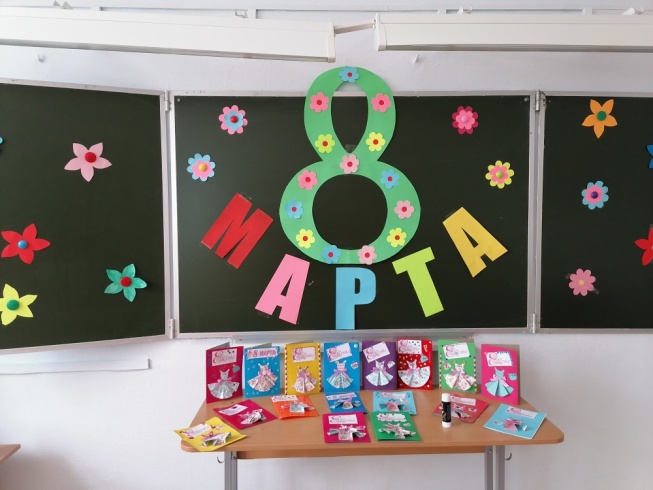 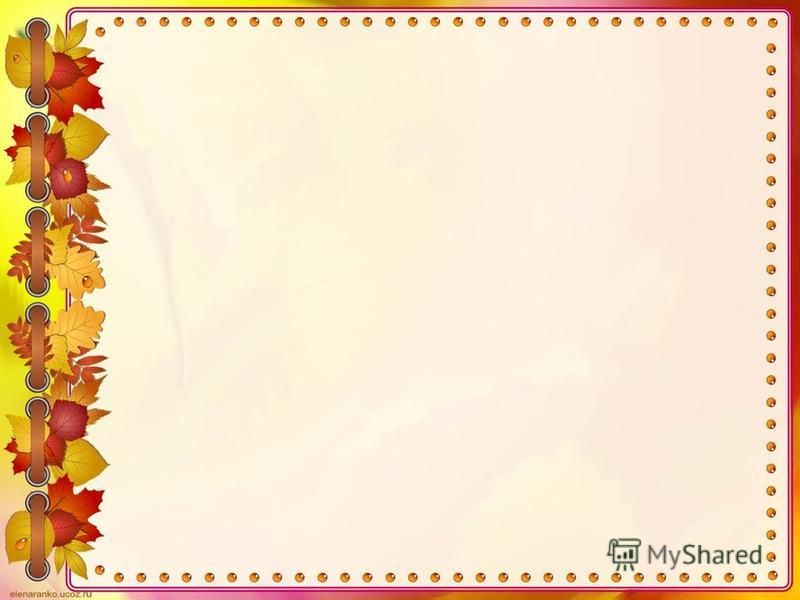 8 Марта
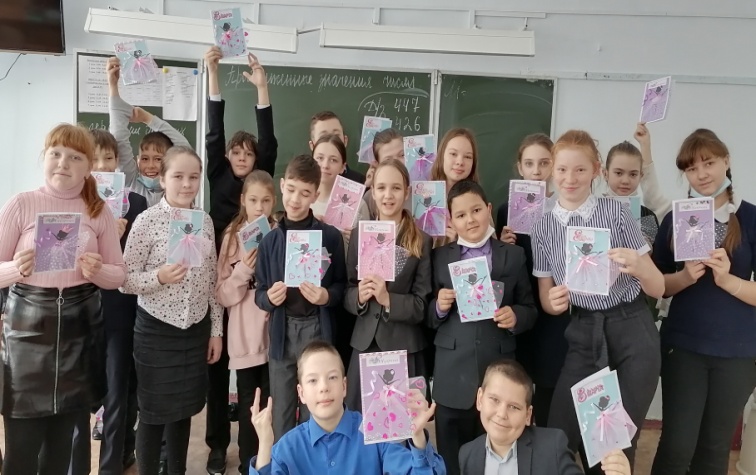 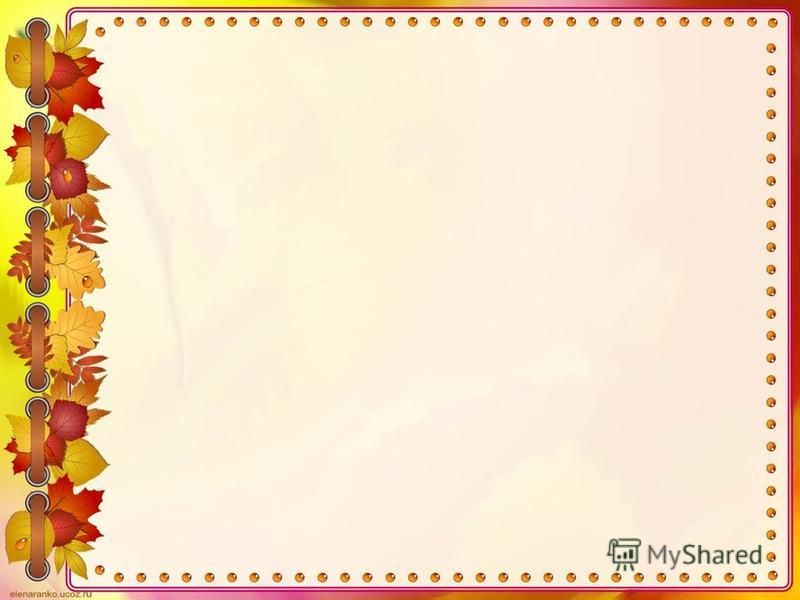 Все эти формы и методы дают возможность добиваться хороших результатов.Городской конкурс «Юный дизайнер»
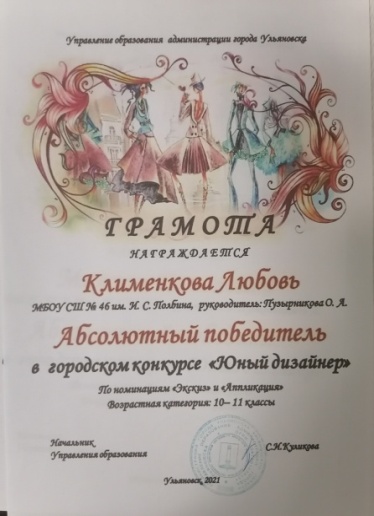 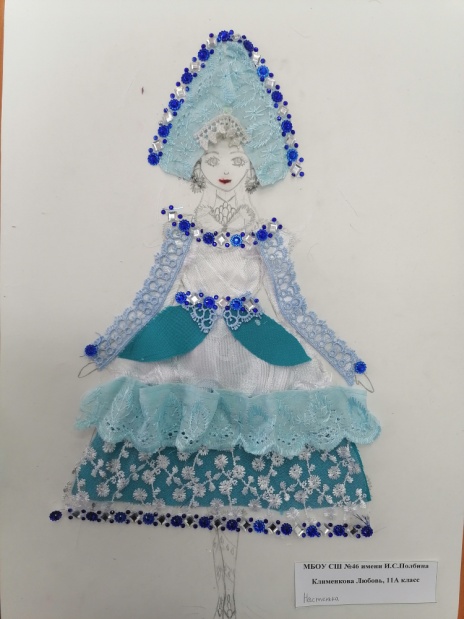 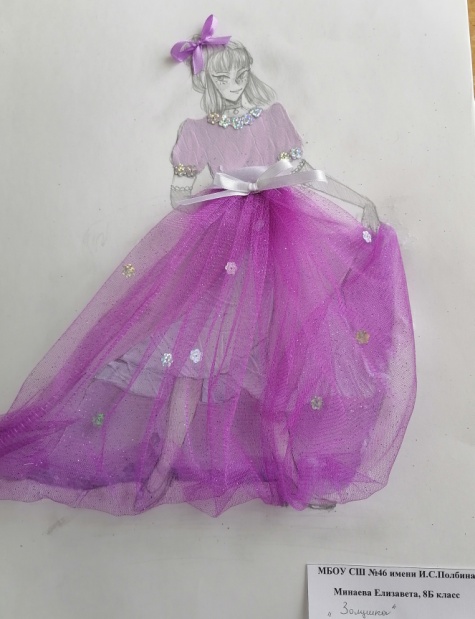 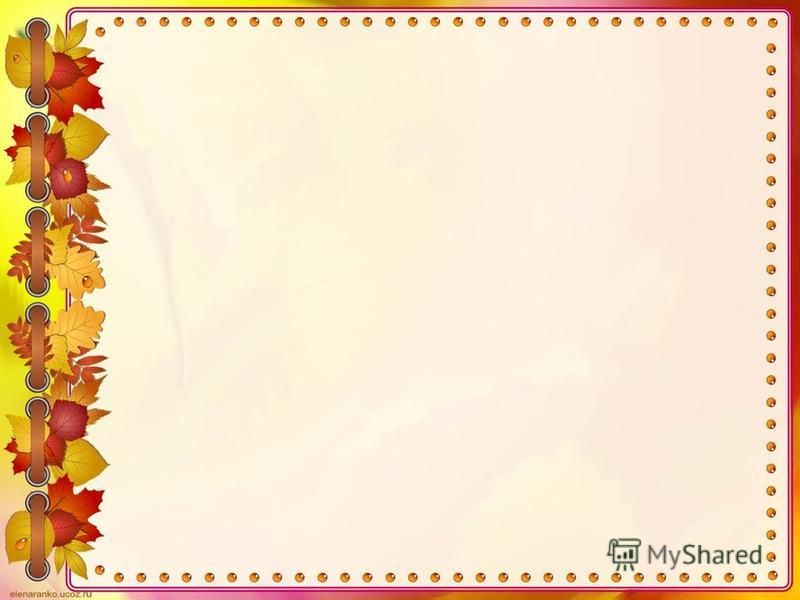 Ребенок по своей природе – пытливый исследователь, открыватель мира. Так пусть перед ним открывается чудесный мир в живых красках, ярких и трепетных звуках… через сказку, фантазию, игру, через неповторимое творчество…» В.А. Сухомлинский